Ключевые понятия учебного занятия
Педагогический совет
14.02.2024
Учебно-тренировочное занятие
Учебно-тренировочные занятия (далее УТЗ) - это основная форма обучения физическим упражнениям и включения людей разного возраста в физическую активность. 
Современные учебно-тренировочные занятия в области физической культуры и спорта базируются на широком использовании теоретических знаний о человеке, его организме и возможных физических нагрузках и методических умений применять знания и средства физкультуры, спорта и профессионально-прикладной физической подготовки в повседневные тренировки спортсменов разного уровня.
Тема УТЗ
Понимать: 
место темы УТЗ в курсе, разделе, теме курса;
как тема УТЗ связана с предыдущими и  следующими темами занятий раздела, курса;
какие основные цели, задачи курса решает данное УТЗ.
Цель - образ желаемого результата; - запланированный результат, который вы хотите достигнуть в процессе осуществляемой деятельности.
Целью учебно-тренировочного занятия является достижение определённых результатов в физической подготовке обучающихся. 
Цель учебно-тренировочного занятия: способствовать формированию у обучающихся желания систематически заниматься физическими упражнениями, вести здоровый образ жизни, достижению всестороннего развития личности.
Задачи
Задачи учебно-тренировочного занятия могут включать развитие силы, выносливости, гибкости, координации движений, а также улучшение общей физической формы и здоровья.
формировать навыки овладения отдельными сложнокоординационными движениями для развития двигательных (физических) качеств.
Задачи учебно-тренировочного занятия: Формировать навыки овладения отдельными сложнокоординационными движениями для развития двигательных (физических) качеств. Развивать силу мышц туловища, шеи, верхних и нижних конечностей, координацию, гибкости, способствовать осознанию мышечно-суставных ощущений; укреплять сердечнососудистую, мышечную, дыхательную и нервную системы организма.
СОДЕРЖАНИЕ
Содержание учебного материала - это тот фактический материал и теоретические положения, которые подлежат усвоению обучающимися. 
Содержание выступает в качестве своеобразной материальной основы урока, на базе которой осуществляется вся учебная деятельность учеников.
Метод
Метод обучения - это способ взаимодействия педагога и учащегося, в ходе которого происходит передача новых знаний, умений и навыков.
Метод - это путь, способ продвижения к истине.
Метод - путь продвижения к  желаемому результату, способ совместной деятельности педагога и обучающихся, направленный на решение задач обучения.
Метод – совокупность приёмов, операций овладения определённой областью практического или теоретического знания той или иной области.
Метод складывается из отдельных элементов называемых методическими приёмами обучения.
Методы обучения
В педагогической науке нет единого подхода к выделению методов. 
Разными авторами выделяются следующие методы обучения: 
рассказ, объяснение, беседа, лекция, дискуссия, работа с книгой, демонстрация, иллюстрация, видеометод, упражнение, лабораторный метод, практический метод, контрольная работа, опрос (разновидности: устный и письменный, индивидуальный, фронтальный, уплотнённый), метод программированного контроля, тестовый контроль, реферат, дидактическая игра и др.
Методы обучения
Тренинги
Проектный метод
Дистанционное обучение
Кейс-стади
Коучинг
Модульное обучение
Ролевые игры
Деловая игра
Работа в парах
Разбор «завалов»
Мозговой штурм
Интеллект-карта
Консалтинг
Использование ИКТ
Образовательные тренажеры
Тематические обсуждения
Мифологемы
Метод «ротаций»
Метод «Лидер-ведомый»
Действие по образцу
Приём
Приём – элемент метода, разовое действие, шаг в реализации метода.
Приём - это кратковременный способ, который предполагает работу с одним, конкретным умением или навыком.
Приём – составная часть или отдельная сторона метода. В отличие от метода направлен на решение более узкой учебной задачи.
Таким образом, приём обучения - лишь составная часть того или иного метода (приём сообщения информации, приём организации самостоятельной работы, прием самоконтроля, приём демонстрации чего-либо, приём на сравнение).
Способ обучения
Способ обучения — избранная на основе использования имеющихся средств упорядоченная совокупность действий, реализующих метод или методы обучения, необходимые для решения на занятии дидактической задачи.
Способ - базисная категория методики, группа приемов, направленных на решение учебных задач (например, Способ усвоения, закрепления, контроля). 
Способ обучения – одна из возможных операций совершения обучающего действия. 
Способ учения – одна из психологических операций совершения учебного действия учащимся. 
Способ является составной частью содержания метода обучения.
Средства обучения
Средства обучения – материальные и идеальные объекты , используемые в процессе обучения для реализации дидактических целей
Средства обучения
Средства – объекты, используемые для повышения эффективности процесса обучения
К средствам обучения относят:
учебные и наглядные пособия, 
демонстрационные устройства,
технические средства, 
учебно-лабораторное и учебно-производственное оборудование,
автоматизированные системы обучения, 
компьютерные классы, 
организационно-педагогические средства (учебные планы, экзаменационные билеты, карточки-задания и др.).
Формы обучения
Урок, учебное занятие (в классическом понимании), 
лекция, 
семинар, 
конференция, 
лабораторно-практическое занятие, 
практикум, 
факультатив, 
экскурсия,
курсовое проектирование, 
дипломное проектирование, 
производственная практика, 
домашняя самостоятельная работа, 
консультация,
зачет, 
экзамен, 
предметный кружок, 
мастерская, 
студия, научное общество, олимпиада, 
конкурс и др.
Формы организации образовательной деятельности
Критерием деления является не количество учащихся, а характер связей между ними в процессе познавательной деятельности.
Фронтальная, коллективная (со всеми учащимися), 
Групповая (с частью учащихся);
Парная;
Индивидуальная работа учащихся под руководством педагога.
Педагогические технологии
Педагогическая технология (от др.-греч. τέχνη — искусство, мастерство, умение; λόγος — слово, учение) - специальный набор форм, методов, способов, приёмов обучения и воспитательных средств, системно используемых в образовательном процессе на основе декларируемых психолого-педагогических установок, приводящий всегда к достижению прогнозируемого образовательного результата с допустимой нормой отклонения.
Конкретную технологию непосредственно в обучении наблюдать нельзя, её можно видеть через методы и приёмы педагогической техники педагога.
Её эффективность зависит от уровня владения преподавателем приёмами педагогических техник, приёмов и методов данной технологии.
Педагогические технологии и инновации в области физкультуры и спорта
https://spravochnick.ru/fizicheskaya_kultura/pedagogicheskie_tehnologii_i_innovacii_v_sfere_fizicheskoy_kultury_i_sporta/?ysclid=lslh5mkkso714688939
Педагогические технологии в области физкультуры и спорта
Здоровьесберегающие технологии
Игровые технологии
Соревновательные
Результаты обучения
Результаты обучения (learning outcomes) - усвоенные знания, умения, навыки и сформированные компетенции; 
то, что обучающийся будет знать, понимать и уметь после успешного окончания процесса обучения.
Образовательные результатто ожидаемые и измеряемые конкретные достижения обучающихся, выраженные на языке знаний, способностей, компетенций; они описывают, что должен будет в состоянии делать обучающийся по завершении всей или части образовательной. программы, а также уровня (ей) образования.
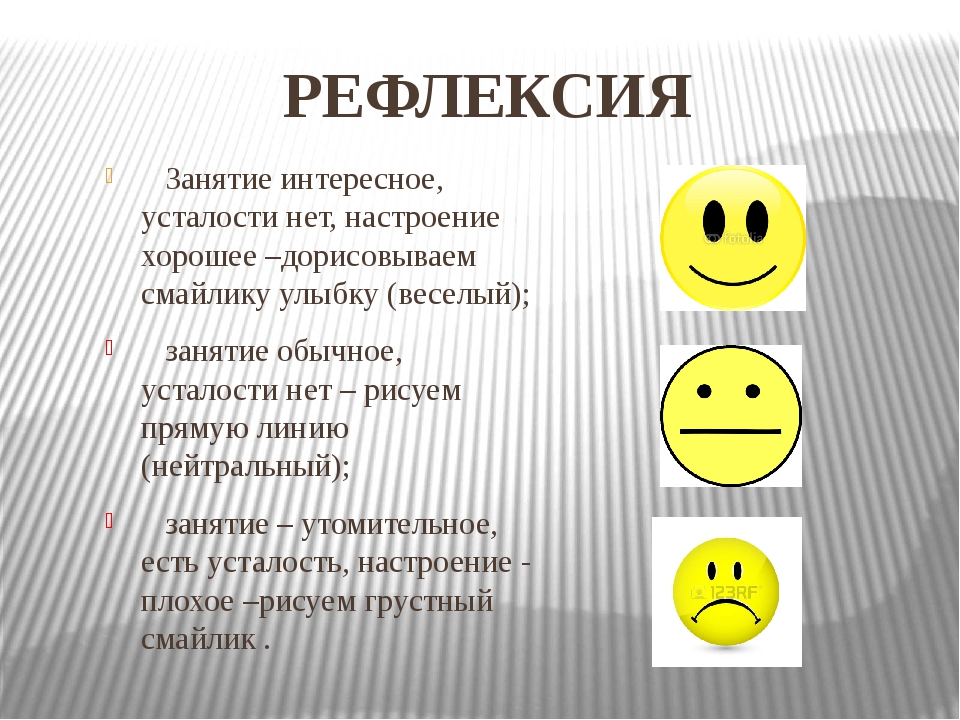 Применительно к урокам (учебным занятиям), рефлексия - это этап урока (УЗ), в ходе которого обучающиеся самостоятельно оценивают свое состояние, свои эмоции, результаты своей деятельности.
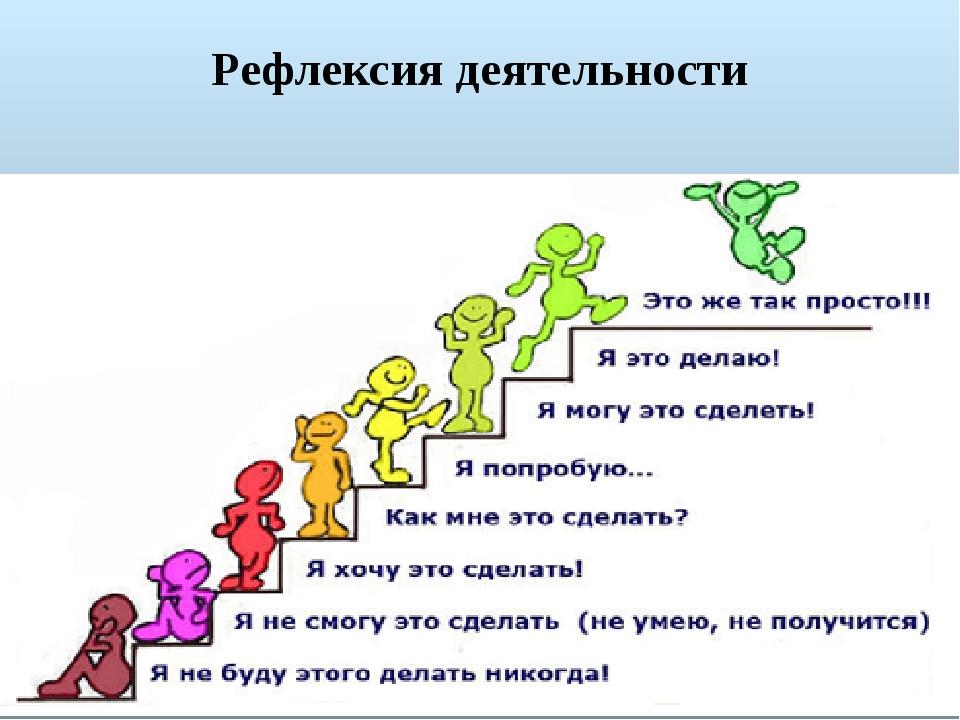 Требования (правила)к учебному занятию
Требования (правила) – нормативное предписание или указание на то, как следует действовать, чтобы осуществлять деятельность наиболее оптимальным образом.
Прáвило(а) - термин, обозначающий действие или определённую последовательность ряда действий, обеспечивающих стабильность применения наиболее эффективного, по сравнению с ранее применяемыми, метода для достижения намеченной цели, решения поставленной задачи или выполнения определённой функции.
Спасибо за внимание!